Case Interview Bootcamp
Spring 2021 General Recruiting
Agenda
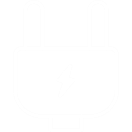 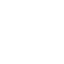 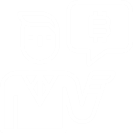 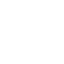 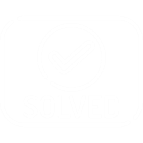 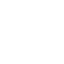 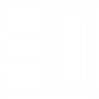 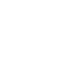 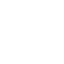 Energizer
Scattergories
Individually

http://swellgarfo.com/scattergories/
Rules:
Answers must begin with the letter shown.
Articles (A/An/The) do not fulfill the beginning letter requirement. Instead, the word following the article will be the letter that counts. For instance, if the letter was “W” and the category was “TV Shows,” The Walking Dead would count as an acceptable answer; however, the answer would be unacceptable if a “T” had been rolled.
Players cannot use the same answer twice in the same round
 Last names can be used first, for example “Bush, George” as an answer for a US President beginning with “B.”
Get creative. You can be flexible with you answers. Other players can challenge you, though, and answers that fail a group vote won’t count toward your score.
You earn extra points for alliteration. (Krispy Kremes would earn two points for “K” in “Breakfast Foods”
Scoring:
Cross out any answers that matched another person's Groups score one point for each answer not crossed out.
Creative answers are allowed, can be challenged by anyone. Challenges are resolved by vote. The person with the highest score wins the game.
Case Interview Basics
Case interviews are examples of real business problems that consultants work to solve
“How can we improve profits over the next three years?”
Requires:
Problem Solving
Analytical Skills
Creativity
Business Logic
Communication
[Speaker Notes: Problem solving - Ability to structure thoughts

Analytical - Interpret and synthesize data

Improvisational skills – Brainstorm creative solutions

Business logic – Apply business acumen to a case situation

Communication - Would they put you in front of a client?]
Case interview stages
Recommendation
Pyramid principle
Consider risks
Next steps
The foundation of a framework: “MECE”
Mutually Exclusive,

 No overlap between buckets
-Nothing gets lost in the shuffle
-I don’t waste time investigating something I’ve already looked at
Collectively Exhaustive

Consider everything you need
-No detail is overlooked
-Makes you step back & question if every area has been accounted for
=
MECE
Are these lists MECE? Why or why not?
Age Groups
0-30
31-60
61+
California
Asian
Europe
German
Birth Place
Cracking the Case Interview
There are many types of cases, but these are the most common in interviews
1
2
Market Sizing
Profitability
3
4
Market Entry
Mergers and Acquisitions
Breaking down the Profitability case
Profitability
“Profit Tree”
Mental Math is a big part of consulting case interviews
Tips & Tricks
Basic Formulas
Criteria
Revenue = Volume x Price

Cost = Fixed cost + Variable cost

Profit = Revenue – Cost

Profit margin = Profit / Revenue

Return on Investment (ROI) = Annual profit / Initial investment

Breakeven Point =
Cost = Revenue
When multiplying two numbers that are of similar magnitude, it can be easier to halve the smaller and double the larger. 220 450 = 110 900 = 99,000

Round numbers
287 million = 300 million

Remove zeros, add them at the end
200 million x 400 million
2 x 4 = 20000000000000000
Ask questions if you don’t understand something
Keep work organized
Looking for the process, not the accuracy
Inaccuracy is okay
Be cautious of time
Talk us through your process to demonstrate understanding
Let’s apply a structure to a real case
Time: 10-20 minutes

Teams: Put a UCG Member on the spot!

Activity: Example Case
ACTIVITYPractice UCG Case - LIVE
Breaking down the Market Sizing case
300M Americans
240M smartphones
180M iPhone / Galaxies
90M phone cases
$900M total revenue
$450M revenue / yr
Market Sizing
“XYZ Corp is a low-margin manufacturing company thinking about making smartphone cases. How big is the total market for phone cases?”
Case Prompt
Cheap plastic kind?

Yes. Cheap plastic
Global or US?

US only
All types of phones?

Galaxy + iPhone only
Clarifying Questions
300M people in the US
80% use smartphones
75% iPhones or Galaxies
50% have cases
$15 per case
Replaced every 2 years
Your turn – think MECE
Time: 5-10 minutes

Individually

Activity: How many twin-size beds were sold in America last year?
ACTIVITYPractice UCG Case
How many twin-size beds were sold in the US last year?
Need to drive toward three pieces of information:
# of people using beds
% likelihood that they buy twin-size
# of beds they buy per year
X
X
Length of bed life
# of popular bed types
Population
Population
Probability of each bed type
Length of bed life in terms of years
# beds per person
# beds per person
How many twin-size beds were sold in the US last year?
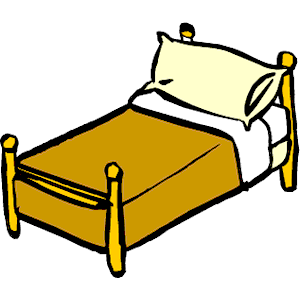 54M twin beds
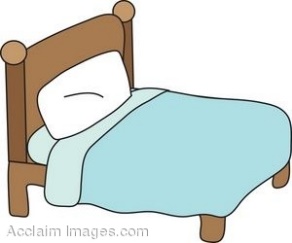 Numbers don’t matter………the approach does
Adjust any numbers and the logic should still hold
Consultants have to make assumptions based on a logical structure
Breaking down the Market Entry case
Market Entry
“Coach Geno is thinking of opening a second Geno’s Grille location
in Hartford and has asked for your opinion. What do you think?”
Case Prompt
Internal Factors
External Factors
Profitability projections
Competition
Food & service quality
Customer base
Marketing channels
Location & environment
Time: 5-10 minutes

Individually

Activity: A new Jamaican restaurant is considering opening a restaurant at UConn. Should they open a store here? If so, where?
ACTIVITYPractice UCG Case
Breaking down the Mergers and Acquisitions case
Mergers and Acquisitions
“PepsiCo is considering an acquisition of the Perrier
sparkling water brand from Nestlé Corp. Should they do it?
Case Prompt
Opportunity Assessment
Synergies
Obstacles
Financial performance
Cost reduction
Financing
Market trends
Business expertise
Integration
Company assets
Brand loyalty
Other Useful Frameworks
The 4 Cs
The 4 Ps
Value Chain
Pricing Drivers
The 4 Cs
Customer Willingness-To-Pay
Analyzing a company
Analyzing a company
Pricing a new product
Competitor Benchmarking
Production Cost + Markup
Business Operations
Sales Strategy
Client: Major Magazine Publisher

Activity: Work with your group in Breakout Rooms to solve this case
ACTIVITYReal UCG Case Study
Additional Resources
Connect with each other! Exchange phone numbers
Practice case book
Office hours sign-up sheets for practice cases with UCG
Math hour
Victor Cheng’s YouTube series
Case in Point (reading)
We will send you an email tonight with all the resources!